n/g discrimination
How to be sure an event we recorded is a n, not a g ?
Scintillator
The problem…
Prompt g
Active taget
neutron
neutrons
Particles beam
g
activation
TOF
neutron
Concrete wall
decay
activation
time
instrumentation examples
1
n/g discrimination
The problem…
Some scintillators exhibit a pulse shape dependence on
	incident particle nature (anthracene, liquid scintillators, …)
The solution:
Pulse shape discrimination, using various integration gates
	or optimal filtering…
instrumentation examples
2
n/g discrimination
Pulse shape discrimination using various gates :
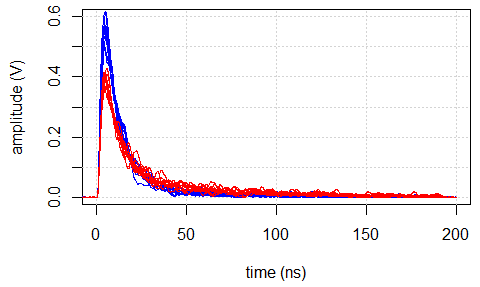 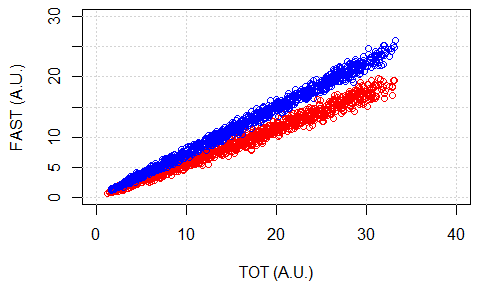 g
n
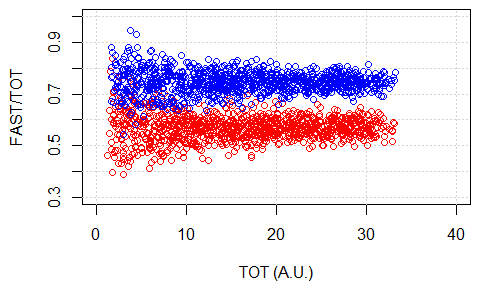 energy
TOT
Integration
gates
FAST
analysis
DELAYED
Gate tuning
instrumentation examples
3
n/g discrimination
One step toward optimization:
1) define the factor of merit (FOM) of your technics
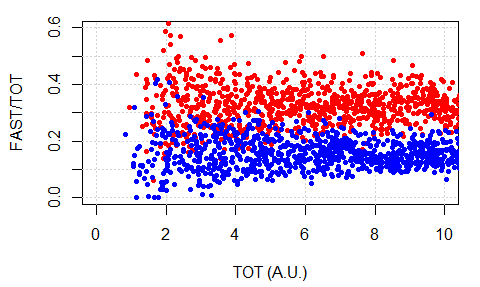 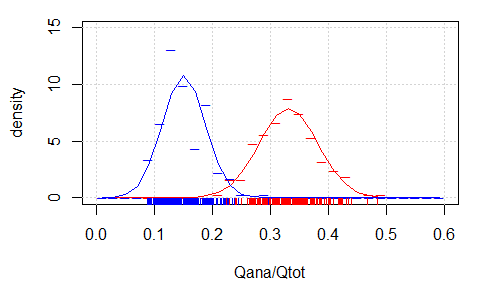 D
FOM=1.78
g
n
sg
sn
ANA = [30ns, 190ns]
About 100 PE.
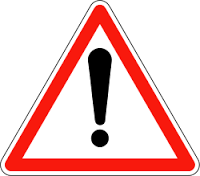 It depends on your intends
instrumentation examples
4
n/g discrimination
One step toward optimization:
This is what interests us
2) define signal
With :
The total number of PEs in the full pulse
The voltage drop for 1PE (2mV for instance)
The pdf of n or g pulses
Noise at sample I (mean ni=0)
Baseline for the pulse (=constant for one pulse
	, mean over pulses = 0)
instrumentation examples
5
n/g discrimination
One step toward optimization:
The pdf of n or g pulses
2) define signal
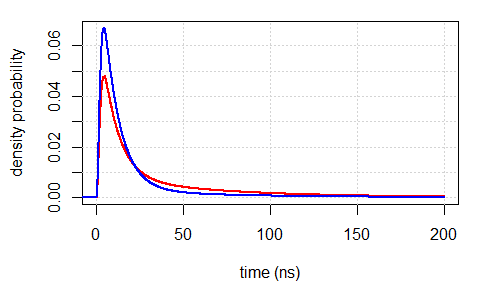 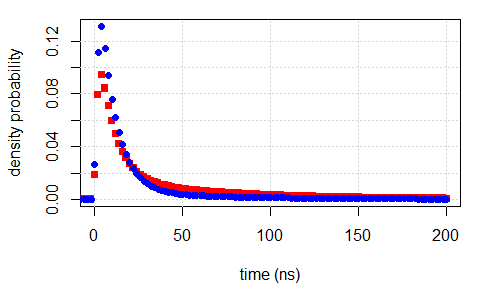 instrumentation examples
6
n/g discrimination
PE signal
One step toward optimization:
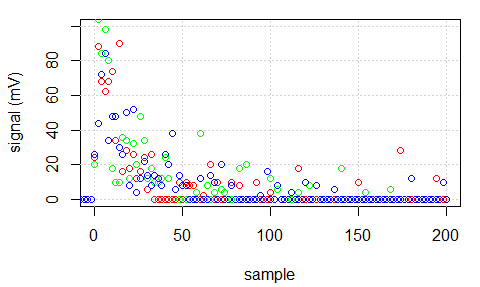 N=100
V1=8mV.ns
2) define signal
noise
baseline
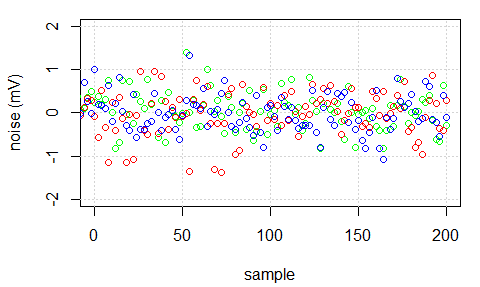 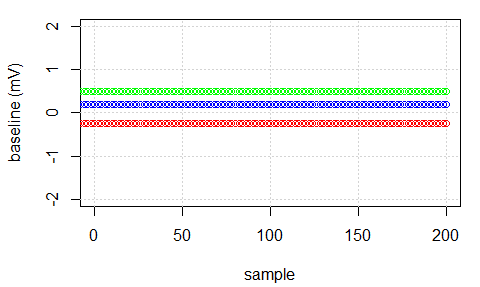 Vrms=0.45
BL=0.5
instrumentation examples
7
n/g discrimination
One step toward optimization:
3) Define the measurement, for instance:
Here, we made a dot product of the analysis vector and signal
This is like filtering…
For the moment, we don’t know the Analysis vector.
Leading to :
instrumentation examples
8
n/g discrimination
Pulse shape discrimination using various gates :
3) define the measurement uncertainty
Remember ni & BL are null on average
instrumentation examples
9
n/g discrimination
Pulse shape discrimination using various gates :
3) define the measurement uncertainty
Remember ni & BL are null on average
Excess noise factor
PE count at index i
Average charge for 1PE
instrumentation examples
10
n/g discrimination
Pulse shape discrimination using various gates :
3) define the measurement uncertainty
Electronics noise
Remember ni & BL are null on average
instrumentation examples
11
n/g discrimination
Pulse shape discrimination using various gates :
3) define the measurement uncertainty
Remember ni & BL are null on average
Baseline variance :we assume constant baseline related to slow varying
Sinus baseline of BL amplitude (2 x BL pk to pk)
instrumentation examples
12
n/g discrimination
Pulse shape discrimination using various gates :
3) Complete the FOM
For N=100, V1=8mV.ns, F=1.25, Vrms=0.5, ANA=[30ns, 190ns]
 We find FOM=1.8 (and with the MC, FOM=1.78)… not stupid!
Remember, we are seeking ai’s giving the best possible FOM…
instrumentation examples
13
n/g discrimination
Pulse shape discrimination using various gates :
3) Optimize your FOM, in fact, we will let R do it for you…
signal <- function (A, T, S, N) {
	sum(A * S) / sum(T * S)
}

noise <- function (A, T, S, N) {
	num <- sum(A * S) * V1 * N 
	den <- sum(T * S) * V1 * N 
	v.quanta <- sum (((A*den-T*num)/den^2)^2 * V1^2 * S * 1.25 * N)
	v.noise <- sum (((A*den-T*num)/den^2)^2 * Vrms^2)
	v.baseline <- ((sum(A)*den-sum(T)*num)/den^2)^2 * 0.5 * BL^2

	sqrt(v.quanta+v.noise+v.baseline)
}
A = Analysis gate
T = Total energy gate
S = signal (neutron or gamma)
N = PE count
instrumentation examples
14
n/g discrimination
Pulse shape discrimination using various gates :
3) Optimize your FOM, in fact, we will let R do it for you…
FOM <- function (A, T, N) {
	delta <- abs (signal(A, T, s.neut, N)-signal(A, T, s.gamm, N))
	delta / (noise (A, T, s.neut, N) + noise (A, T, s.gamm, N))
}

cost <- function (params, ...) {
	-FOM(params, ...)
}

A <- c(rep(0,20), rep(1, 106-20))
T <- rep(1, length(A))
A_ <- nlm (cost, A, T, 50)
nlm performs a minimization
instrumentation examples
15
n/g discrimination
Pulse shape discrimination using various gates :
3) Optimize your FOM, in fact, we will let R do it for you…
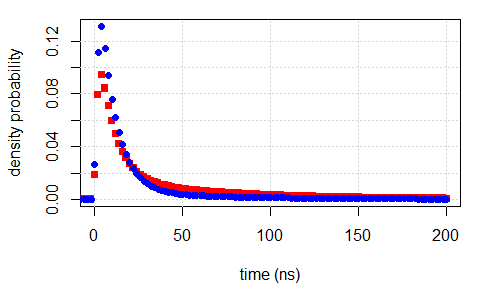 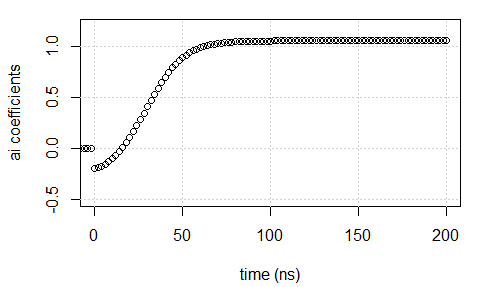 No baseline variation
FOM=1.95
instrumentation examples
16
n/g discrimination
Time for playing: how FOM varies with PEs number ?
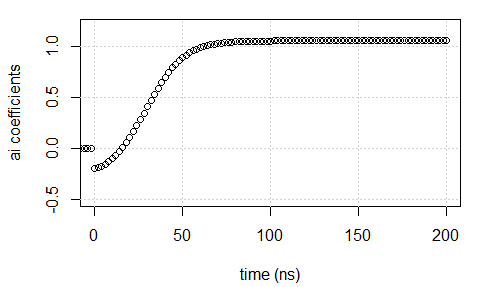 Noise = 0mV
BL = 0mV
N=100
FOM = 1.95
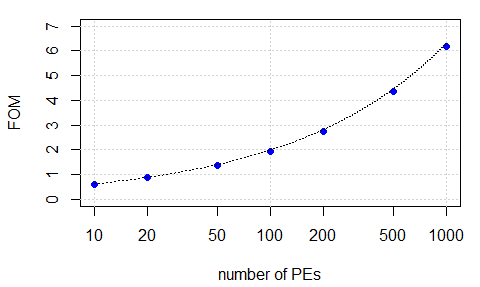 instrumentation examples
17
n/g discrimination
Time for playing: let’s fight !
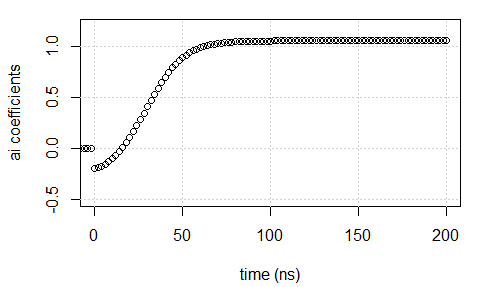 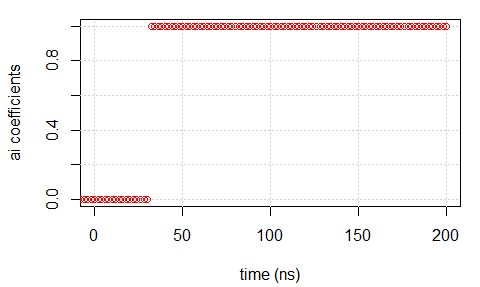 Noise = 0mV
BL = 0mV
FOM = 1.95
Vs.
FOM = 1.81
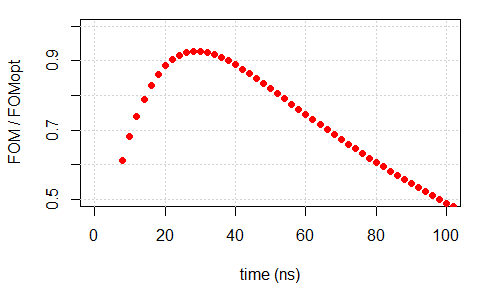 Not so bad for
a simple gate…
Gate tuning is 
relatively
permissive!
instrumentation examples
18
n/g discrimination
Time for playing: how does FOM vary with PM gain ?
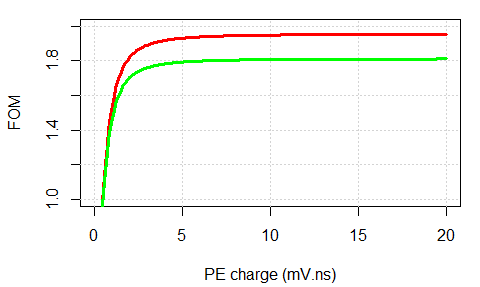 Red     : optimal filter
Green : best integration gate
Gain # 106
Vrms = 0.5mV
BL = 0mV
N = 100PE
Once noise floor reached, FOM does not change anymore.
We are counting Pes  Poisson law IS the quantum limit
instrumentation examples
19
n/g discrimination
Time for playing: how does FOM vary with PM PE spectrum ?
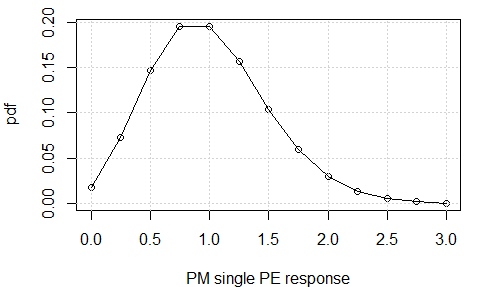 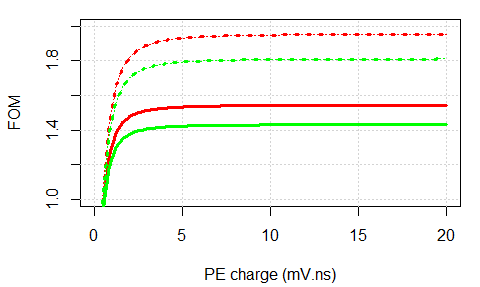 Good PM
Good PM
Bad PM
Single PE spectra
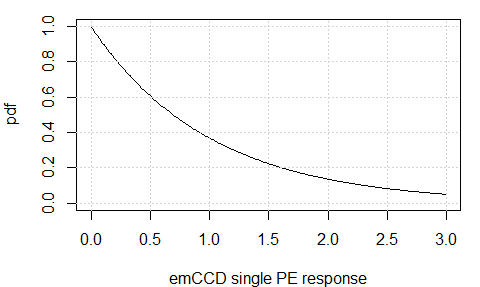 Bad PM
The single PE spectrum of your favorite PM tube
Is one of the major influence parameter of the FOM
instrumentation examples
20
n/g discrimination
Time for playing: how does FOM vary with electronics noise ?
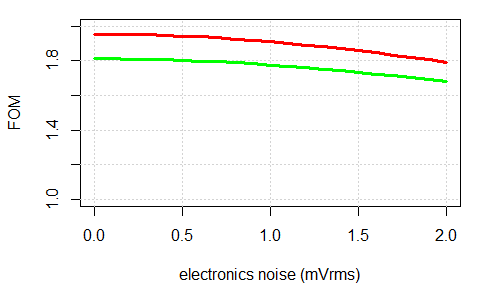 Red     : optimal filter
Green : best integration gate
BL = 0mV
N = 100PE
Not so much in fact…
instrumentation examples
21
n/g discrimination
Time for playing: how does FOM vary with baseline ?
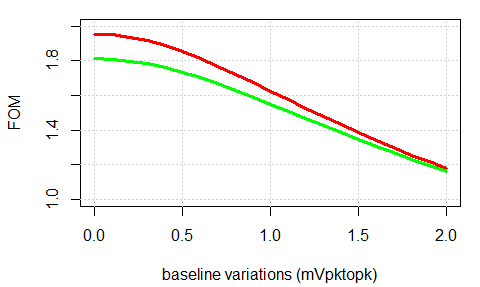 Red     : optimal filter
Green : best integration gate
Vrms = 0mV
N = 100PE
Ouch catastrophe!!!
Slight variations of baseline can be disastrous in n/g discrimination
You should carefully review yours EMC…
instrumentation examples
22
n g discrimination
REMEMBER : All that was said is perfectly TRUE 
	for digital acquisition systems only
	where electronics noise is perfectly correlated (once acquired)
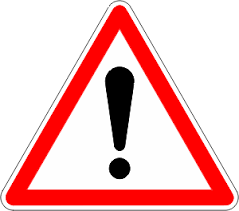 Details (gate start, duration, …) depends on your scintillator
REMEMBER, we are counting photons:
 	1PE = 8mVns (for instance)
	1mVbaseline fluctuation x 200ns = 40PE!!!
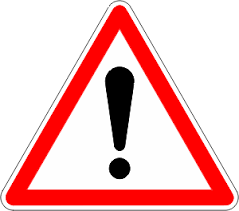 For best performances, use PM tube 
	with good single PE spectrum
	high quantum efficiency (obvious)
That’s all folks!
instrumentation examples
23